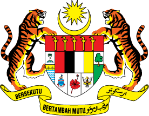 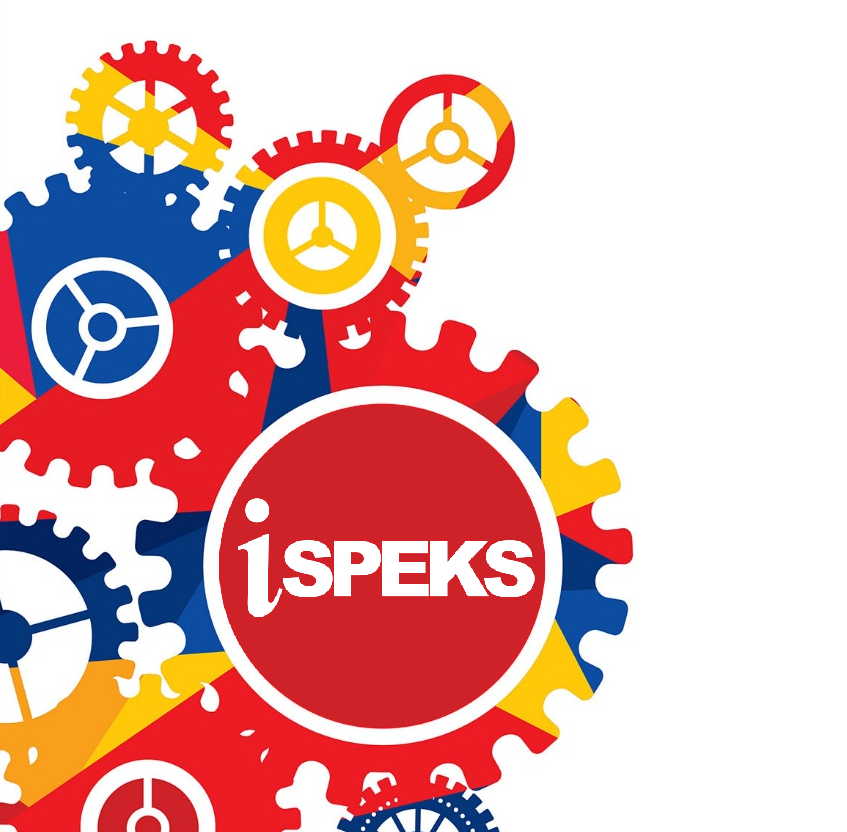 ALIRAN PROSES 


MODUL PENGURUSAN TUNAI
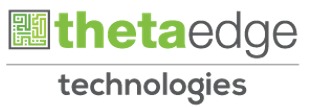 MODUL PENGURUSAN TUNAI
PROSES BAYARAN
BAUCAR BAYARAN MANUAL 
          BANKDRAF/CEK/EFT
BN PENYEDIA
(rekod baru)
BN PENYEMAK
BN PELULUS
MODUL PENGURUSAN TUNAI
Proses Pembatalan Cek Tak Laku
Proses Penyesuaian Bank
Proses Kunci Masuk Manual
Proses Cek Tak Laku
Laporan Cek Tak Laku di Modul AR
MODUL PENGURUSAN TUNAI
PEMBATALAN CEK TAK LAKU
BN PENYEDIA
BN PENYEMAK
BN PELULUS
MODUL PENGURUSAN TUNAI
Proses Pembatalan Cek/EFT ke Akaun Pembatalan
Proses Penyesuaian Bank
Proses Penyesuaian Fail CR
Proses Pembatalan Cek/EFT ke Akaun Pembatalan
Peranan BN
Laporan-laporan yang terlibat
Resit Perbendaharaan
Laporan Pembatalan Cek/EFT Ke Akaun Pembatalan (Laporan Pengurusan Tunai)
Laporan Buku Akaun Amanah (Laporan Lejar Am)
Laporan Jurnal
A
MODUL PENGURUSAN TUNAI
Proses Pembatalan Cek/EFT Ke Akaun Pembatalan
DARI PROSES PENYESUAIAN FAIL CR
Proses Pembatalan Cek/EFT Ke Akaun Pembatalan
BN PENYEDIA
(Proses)
1) Semak Laporan >
> Pembatalan dan Penggantian Cek/EFT
	> Laporan Pembatalan Cek/EFT Ke Akaun Pembatalan
2) Laporan Buku Amanah (G003-L1121101/L1121102)
Pembatalan Eft dari Bank (fail CR)
Pembatalan Cek Dari Bank (dari proses Penyesuaian Bank)
Pembatalan Cek Belum Di tunaikan (key in manual)
Pembatalan Cek Tamat Tempoh (dari proses Penyesuaian bank)
MODUL PENGURUSAN TUNAI
Permohonan Pembatalan/Penggantian Cek/EFT
Permohonan Pembatalan/Penggantian Cek/EFT
DARI PROSES PEMBATALAN CEK/EFT KE AKAUN PEMBATALAN
Semak Laporan >
> Pembatalan dan Penggantian Cek/EFT
	> Laporan Pembatalan Cek/EFT Ke Akaun Pembatalan
BN PENYEDIA
(rekod baru)
BN PENYEMAK
BN PELULUS
POST BAYARAN
MODUL PENGURUSAN TUNAI
Proses Pembatalan/Penggantian Cek/EFT
A
Permohonan Pembatalan / Penggantian  Cek/EFT
Permohonan Pembatalan Cek/EFT
Permohonan Penggantian Cek/EFT
Penggantian Cek/EFT
Laporan Pembatalan Cek/EFT Ke Akaun Pembatalan Laporan Baucar Jurnal
Laporan Buku Akaun Amanah
Laporan Baucar Bayaran
Pembatalan Cek/EFT
Laporan Pembatalan Cek/EFT Ke Akaun Pembatalan 
Laporan Baucar Jurnal
Laporan Buku Akaun Amanah
Baucar Jurnal
MODUL PENGURUSAN TUNAI
PROSES PEMINDAHAN WANG ANTARA BANK
PEMINDAHAN WANG ANTARA BANK
BN PENYEDIA
(rekod baru)
BN PENYEMAK
BN PELULUS
MODUL PENGURUSAN TUNAI
PROSES PENYESUAIAN FAIL
FAIL DARI COM HUB
MUAT TURUN FAIL AK
MUAT TURUN FAIL CR
BN PENYEDIA
BN PENYEDIA
PROSES PENYESUAIAN FAIL CR
PROSES PENYESUAIAN FAIL AK
BN PENYEDIA
BN PENYEDIA
MODUL PENGURUSAN TUNAI
PROSES PENYESUAIAN BANK
PENGGUGURAN REKOD PENYESUAIAN BANK SECARA MANUAL
PENYATA BANK MANUAL
PENYESUAIAN BANK
BN PENYEDIA
BN PENYEDIA
BN PENYEDIA
PEMBETULAN PENGGUGURAN REKOD PENYESUAIAN BANK
1) TETAPAN PROSES PENYESUAIAN
MUAT TURUN PENYATA BANK
BN PENYEDIA
BN PENYEDIA
BN PENYEDIA
REVERT PENYESUAIAN BANK
LAPORAN L590
BN PENYEDIA
BN PENYEDIA
MODUL PENGURUSAN TUNAI
PANJAR WANG RUNCIT / KHAS
Pembukaan/ Penambahan Akaun Panjar
PTJ PENYEDIA
(rekod baru)
Arahan Bayaran
PTJ PELULUS
BN PENYEMAK
BN PELULUS
PTJ PENYEDIA
PTJ PENYEMAK
Baucar Bayaran Umum
Pungutan Cek Panjar
Baucar Bayaran Umum
Post Bayaran
BN PELULUS
PTJ PELULUS
PTJ PENYEDIA
PTJ PENYEDIA
CARIAN
POSTING 
CETAK EFT
CARIAN
CETAK BAUCAR BAYARAN
CETAK BAUCAR BAYARAN
MODUL PENGURUSAN TUNAI
PANJAR WANG RUNCIT / KHAS
Pembatalan  Baucar Kecil (Selepas Kelulusan)
Baucar Kecil Panjar
Rekupmen
BN PENGESAH
PTJ PENYEDIA
(rekod baru)
PTJ PELULUS
PTJ PENYEDIA
CETAK BAUCAR KECIL
Arahan Bayaran
PTJ PENYEDIA
Baucar Bayaran Umum
Baucar Bayaran Umum
Post Bayaran
PTJ PENYEDIA
BN PELULUS
PTJ PENYEMAK
PTJ PELULUS
CARIAN
CARIAN
POSTING 
CETAK EFT
CETAK BAUCAR BAYARAN
CETAK BAUCAR BAYARAN
Pungutan Cek Panjar
1. LAPORAN PENYATA BAYARAN PANJAR
PTJ PENYEDIA
MODUL PENGURUSAN TUNAI
PANJAR WANG RUNCIT / KHAS
Pengurangan / Penutupan 
Akaun Panjar
PTJ PENYEDIA
(rekod baru)
PTJ PELULUS
BN PENYEMAK
BN PELULUS
MAKLUMAT AUTO EKSTRAK KE PENYATA PEMUNGUT
CARIAN
KEY IN TARIKH DIBANK IN & SLIP BANK
MODUL AKAUN BELUM TERIMA
PTJ PELULUS
PTJ PENYEMAK
PTJ PENYEDIA
PTJ PENYEDIA
CETAK PENYATA PEMUNGUT
MODUL PENGURUSAN TUNAI
Cetak Resit Perbendaharaan
BN PENYEDIA
RESIT PERBENDAHARAAN (ASAL)
Jana Resit Perbendaharaan
BN PELULUS
PTJ PENYEDIA
RESIT PERBNDAHARAAN (SALINAN)
MODUL PENGURUSAN TUNAI
PANJAR WANG RUNCIT / KHAS
Penutupan Akhir Tahun
PTJ PENYEDIA
Amaun Panjar = Baki Tunai
(Amaun Mestilah Sama)